All About the Treadmills
Safety Guidelines
What is a treadmill?
Device used for walking or running while staying in the same place
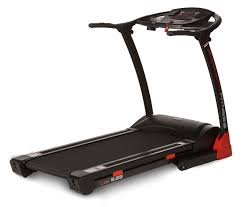 Treadmill Timeline: 2000 BC
Treadmill originated as a power source for farmers, the primary use was to lift buckets of water and grinding grain
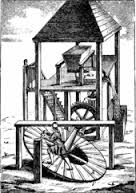 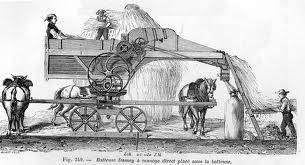 Treadmill Timeline: 1818 AD
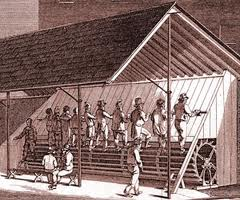 Sir William Cubit 		                                 promotes the use of                                                            treadmills as                                                              punishment for                                                         prisoners.  Prisoners                                                             were required to                                                               stand side by side on                                                            a wheel and were                                                    required to work 6                                                           hour more hours per                                               day.
Treadmill Timeline: 1913
First US Patent of a treadmill training machine
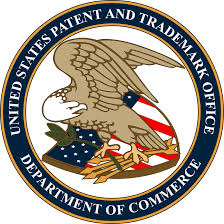 Treadmill Timeline: 1952
Dr. Robert Bruce began                                                using exercise treadmills to                                   diagnose heart and lung                                       disease
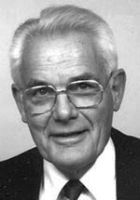 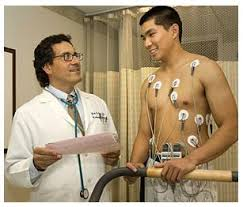 Treadmill Timeline: 1968
Dr. Kenneth Cooper                                          published research on the                                  benefits of aerobic                                            exercise
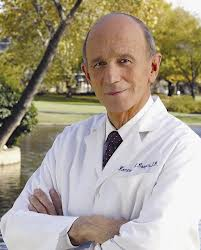 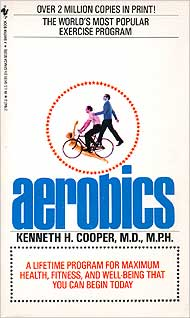 Treadmill Timeline: 1969
William Staub developed the first treadmill for home use called the Pace Master 600
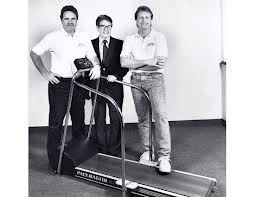 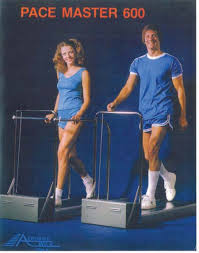 Treadmill Timeline: 1982
Hudson Aquatic created an underwater treadmill which allows                                                 people with arthritis the                                                 benefits of walking, with                                                less pain on their joints                                               due to the buoyancy                                                created by the water
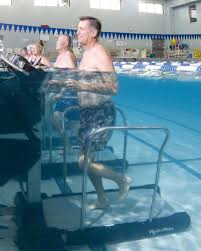 Treadmill Timeline: 1996
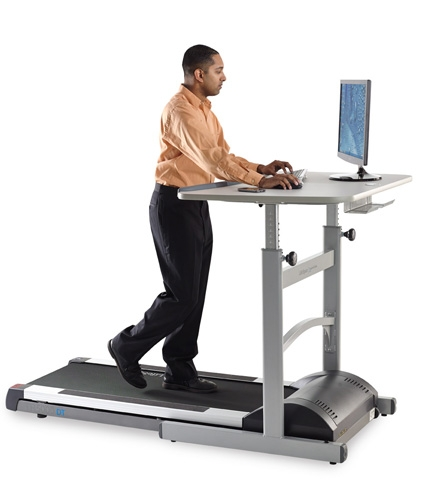 Dr. Seth Roberts 		           designed a treadmill 			             desk, allowing people that normally sit at a work station to walk                                                       at very slow speeds                                                            while completing their                                                   tasks.  Some users                                                          can walk up to 6 miles                                                   per day.
Where are treadmill used today?
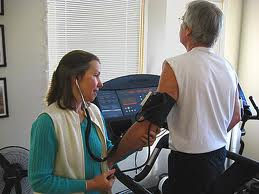 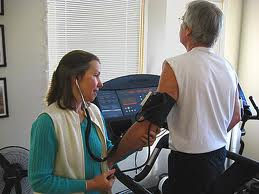 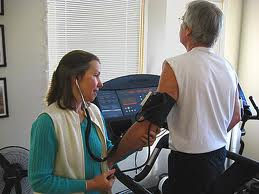 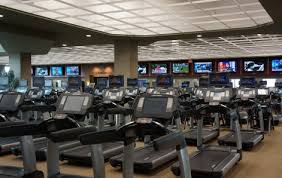 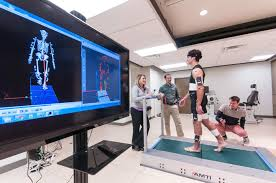 Cardiac Rehabilitation Facilities
Gyms
Biomechanic Institutes
Where are treadmill used today?
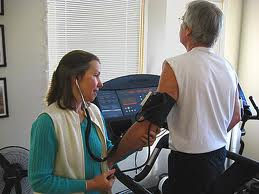 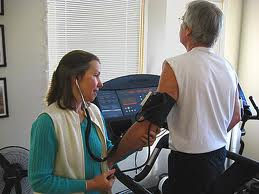 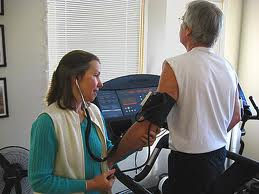 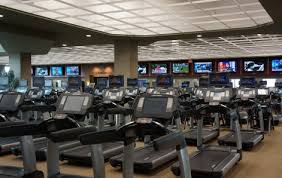 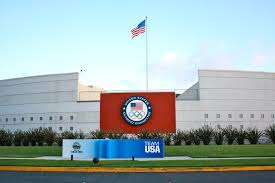 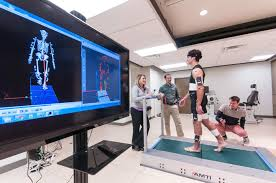 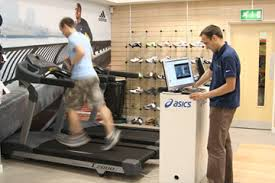 University Athletics
Olympic Training Centers
Running Stores
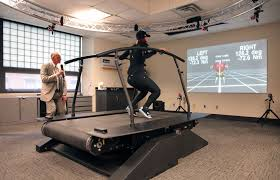 Where are treadmill used today?
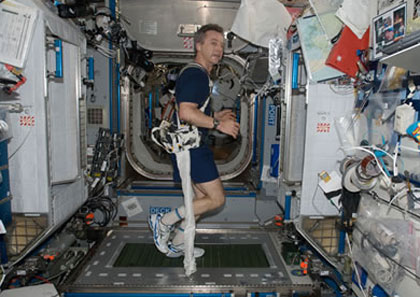 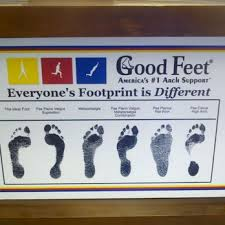 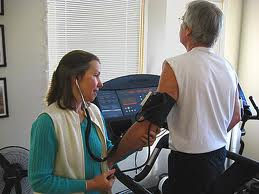 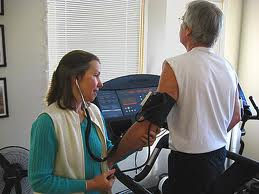 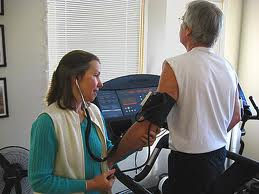 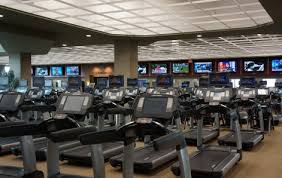 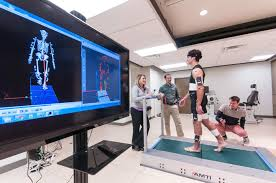 Police & Fire Academies
NASA
Orthopedic Shoe Stores
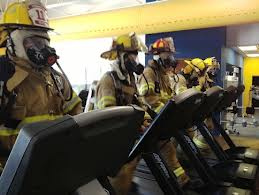 Where are treadmill used today?
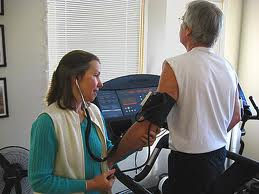 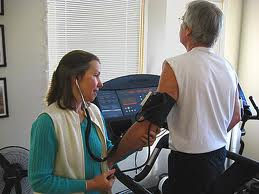 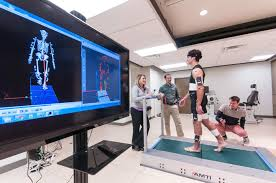 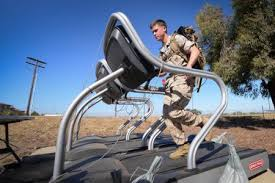 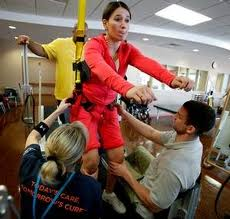 Military Training Centers
Physical Therapy Clinics
What is a manual locomotion therapy?
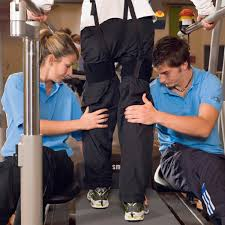 Used in rehabilitation                                                    settings, therapists                                                              will sit next to a                                                   treadmill and move                                                           the legs of a stroke                                                  patient in order to                                                      stimulate walking                                           movements to help                                                          the patient learn how                                                   to walk again.
What are the advantages of treadmills?
Can be used any day or time regardless of weather
Cushioned tread provides lower impact compared to running on outdoor surfaces
Incline setting can be set for constant uphill training 
Ability to train at a consistent pace
User can watch TV, which prevents TV from being a sedentary activity
User progress including distance, calories burned and heart rate can be tracked
What are the disadvantages of treadmills?
Many users find treadmills monotonous and may lose interest
May cause runners to develop poor running habits, arms close to body short gait
Does not offer sport specific training – no sport actually uses treadmill running
Costs is much more significant than training outside
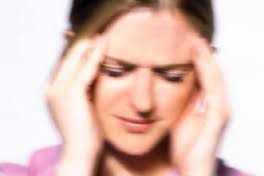 Treadmill Safety/Injury Concerns- Dizziness
Two reasons people can feel dizzy.  
due to a lack of a cool down.  A cool down returns heart rate and blood pressure to resting levels and helps prevent blood from pooling in the legs.  A 5-10 minute cold down is recommended to prevent dizziness.  
Due to the inner ear balance receptors being overstimulated while on the treadmill.  Balance and dizziness should subside after 5 minutes.
Treadmill Safety/Injury Concerns- Falls
Caused by not looking forward which can cause a person to lose balance and fall.  Also caused by people jumping off and on treadmills while they are still running.  Treadmills need to be                                  placed at least 4 feet                                     away from a wall in the                                      event someone falls off                                                the back.
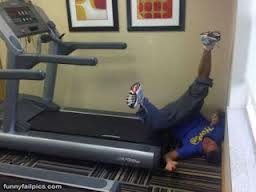 Treadmill Safety/Injury Concerns- Friction Burn
Occurs when someone falls and the treadmill continues to run rubbing the skin raw.  May require skin grafts and could result in long-term disability
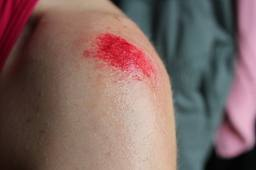 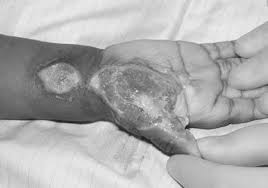 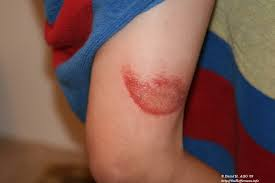 Treadmill Safety/Injury Concerns- Lower Body Injuries
Caused by not wearing                                              proper shoes or not                                                  wearing shoes at all.                                                      Can cause blisters, heel                                                    spurs and ankle, knee                                                  and hip problems.
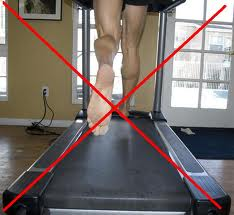 Treadmill Safety/Injury Concerns- Upper Body Injuries
Pain and discomfort that is felt in wrist, upper back, neck and lower back.  Caused by relying too much on the handrails and not walking in an upright position.
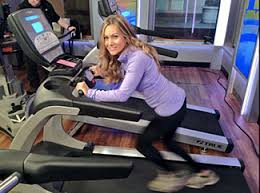 Treadmill Safety/Injury Concerns- Hand Injuries
Happens more with children in the home, kids will come up to a moving treadmill and try to place their hand under the moving belt.  Can lead to friction burns and broken fingers.
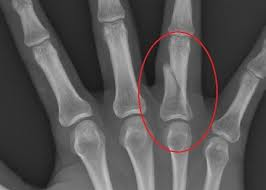 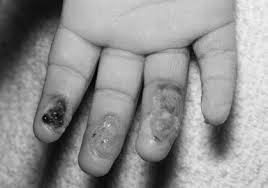 Preventing Treadmill Injuries
Use the safety tether
Pause the treadmill if you need to step off
Straddle the belt when you start
Maintain an upright position
Keep your eyes forward
Use handrails sparingly
Wear appropriate shoes
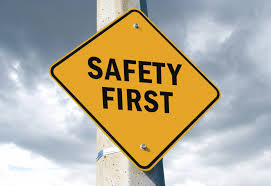 Proper Body Alignment
Keep the back straight and torso centered over the pelvis
Keep the chest lifted and shoulders drawn back
Keep abdominals engaged
Relax arms at the side
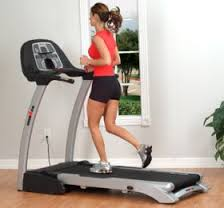 Safety Considerations
Never operate the treadmill if it has a damaged cord or plug, not working properly or if water has been spilled on it. 

Keep the cord away from heated surfaces. Never operate the treadmill with the air openings blocked.  

Keep the air openings free of lint, hair etc. Never drop or insert any object into any opening. 

Changes in speed and incline do not occur immediately, the treadmill will adjust gradually.
Safety Considerations Cont.
Use caution while walking or running, distractions may cause you to lose balance which could lead to serious injury.  NO CELL PHONES! 

Do not use excessive pressure in the console control keys. 

Safety tether must be worn at all times. 

Mandatory 2 minute cool down on all programs.
Programs
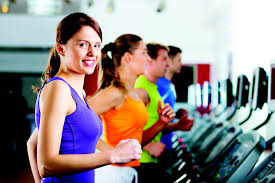 Manual
Hill
Fat Burn
Cardio
Strength
Interval
Getting Started
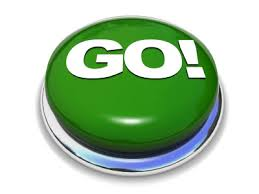 Turn the power switch on (located on                     the front of the treadmill below the motor cover).  Safety key must be installed or the treadmill will not work without it. 
When power is turned on all the lights on the display will light for a short time. 
Treadmill will then enter idle mode, this is the starting point for operation.
Cleaning and Maintenance
Treadmill users will clean the equipment after every use with a gym wipe and remove any trash.  Additionally, students will complete a deep cleaning of the treadmill weekly.
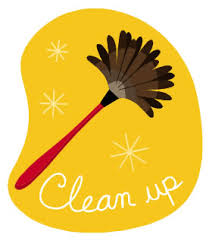 Cleaning the Treadmill:Every Use
Console
Handles and Heart Rate Monitors
Motor Covering
Belt Side Panels
** Remove Trash
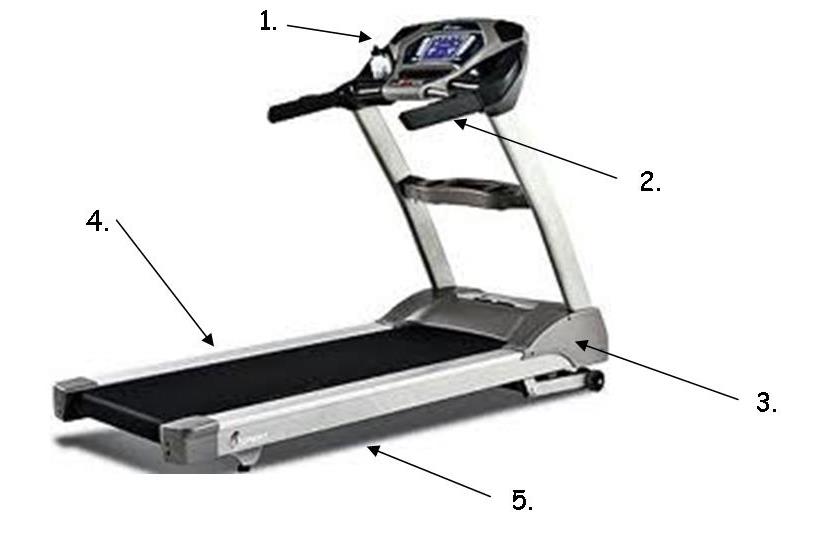 Cleaning the Treadmill:Weekly
Console
Handles and Heart Rate Monitors
Motor Covering
Belt Side Panels
Mat under the treadmill
** Remove Trash
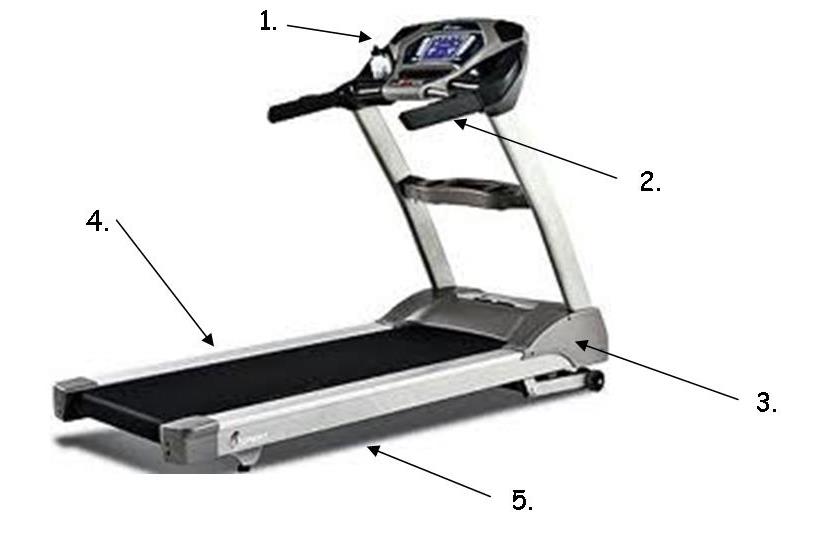